Nový (?) atheismus
THERE’S PROBABLY NO GOD. NOW STOP WORRYING AND
ENJOY YOUR LIFE.
Předchůdce nového atheismu: Bertrand Russell
Jeden z nejslavnějších logiků dvacátého století. „Objevitel“ Ludwiga Wittgensteina. Autor přelomové knihy The Principles of Mathematics (1903), předkládající tvrzení o tom, že základem matematiky je formální logika. 
Je nositelem Nobelovy ceny za literatura. Komise zdůvodnila udělení těmito slovy: „in recognition of his varied and significant writings in which he champions humanitarian ideals and freedom of thought.“
Why I Am Not a Christian
Původně se jednalo o přednášku pronesenou 6. 3. 1927 před National Secular Society.
Sám název vedl a dosud vede k nápodobě.
Např. Proč nejsem komunista od Karla Čapka.
Proč nejsem konzervativec od F. Hayeka
Proč nejsem muslim od Ibn Warraqa
Proč nejsem sekularista? od Williama Connollyho
Proč nejsem feministka? od Jessa Crispin
Russell: Ježíš? Pár skvělých zásad.
Myslím, že měl několik skvělých nápadů. Asi si pamatujete, že pronesl: „Nesuďte, abyste nebyli souzeni.“ Asi se shodneme, že tato pěkná myšlenka se neujala ani v soudních síních křesťanských států. Za svého života jsem poznal mnoho soudců, kteří byli poctiví křesťané a myslím, že nikdo z nich neměl zato, že by jednal proti křesťanským principům. A pak Kristus také pronesl: „Kdo tě prosí, tomu dej, a kdo si chce od tebe vypůjčit, od toho se neodvracej.“ I to je velmi pěkná zásada.
Ještě jeden dobrý nápad
Znám ještě jednu Kristovu zásadu, o níž si myslím, že je skvělá, ale mnoho mých křesťanských přátel se podle ní neřídí. „Chceš-li být dokonalý, jdi a prodej, co máš a dej to chudým.“ To je znamenité, ale jak už jsem říkal, nepříliš populární. Všechno tohle jsou skvělé myšlenky, jen poněkud obtížné, máme-li podle nich žít.
…a několik problémů
Ale vím o jedné zcela zásadní vadě v Kristově morálním charakteru: věřil v peklo. Já sám si rozhodně nemyslím, že by kdokoliv, kdo je opravdu lidský, byl schopen věřit v nekončící trest. Také se setkáváme až s pomstychtivou zlostí vůči těm, kteří nechtěli naslouchat jeho kázání. To je jistě vada, kterou má Ježíš společnou s mnohými kazateli, ale která jednoznačně poněkud umenšuje dojem Ježíšovy výtečnosti. Je to navíc vada, s níž se třeba v Sókratově stanovisku nesetkáme.
Nedůstojné strašení peklem
V Novém zákoně se setkáváme s tím, že Ježíš varuje: Hadi, plemeno zmijí, jak uniknete pekelnému trestu? Takhle on mluvil s lidmi, kterým se jeho učení nelíbilo. Nemyslím si, že by zde zvolil právě vhodný tón a vůbec se v Novém zákoně příliš často setkáváme s peklem.
…
Zkrátka se nemohu ubránit pocitu, že ve věci moudrosti nebo ctnosti se Ježíšovi vyrovnají mnohé historické postavy. A za sebe bych považoval za ctnostnější Buddhu i Sókrata.
Strach základem náboženství i krutosti
Náboženství vyrůstá primárně a především ze strachu. Zčásti je způsobeno hrůzou z neznáma a zčásti touhou mít vedle sebe staršího bratra, který člověk provede těžkostmi a starostmi. Základem celého tohoto podniku je zkrátka strach – strach z neznamená, ze strachu, ze smrti. Strach je otcem krutosti, a tak není divu, že krutost a náboženství šly vždy ruku v ruce. Základem jednoho i druhého je totiž strach. Konečně jsme schopni porozumět a zvládat mnoho věcí díky vědě, která krok za krokem vytlačuje křesťanství, církev a staré pořádky. Věda nám může pomoci zbavit se tohoto zběsilého strachu, v němž lidstvo žilo po tolik generací. Díky vědě se již nebudeme rozhlížet po imaginárních oporách, nebudeme vymýšlet spojence v nebi, ale spíše se zaměříme na naše vlastní úsilí zde na zemi, a tento svět tak učiníme lepším místem, rozhodně lepším, než jakým po staletí byl pod církevní nadvládou.
„Nový atheismus“
Hnutí Nový atheismus vzniká na základě knihy Boží blud.
Jeho „čtyři jezdci“ jsou Richard Dawkins,  Daniel Dennett, Sam Harris a Christopher Hitchens.
Pátá „jezdkyně“: Ayaan Hirsi Ali
V Somálsku narozená americko-nizozemská aktivistka, někdejší politička a spisovatelka. Bojuje proti útlaku žen v muslimských zemích, především proti nuceným svatbám, ženským obřízkám nebo vraždám ze cti. Spolupracovala na filmu Podvolení (Submission) s Theo van Goghem, který byl později zavražděn islámským extremistou.
The Caged Virign
Kniha vyšla v době, kdy Ayaan Hirsi Ali působila jako nizozemská poslankyně. Zabývá se útlakem žen v muslimském světě. 
Christopher Hitchens oslavoval autorku jako osvíceneckou fundamentalistku, kritici namítali, že kniha vykazuje rysy „orientalistických představách o harému, které spíše patří do 19. století“.
Sam Harris
Filosof, neurovědec, jeden ze čtyř „jezdců“ nového atheismu.  Monotheismus označuje za jedno z nejzvrácenějších zneužití lidské inteligence. 
V odezvě na útoky ze září 2001 píše knihu The End of Faith, v níž zúčtovává se všemi typy náboženství. Kniha se stala programovým spisem Nového atheismu.
Nový atheismus a spiritualismus
„Není iracionální snažit se dosáhnout stavů mysli, které tkví v jádru mnohých náboženství. Soucit, údiv, oddanost, pocit sjednocení jistě jsou nejhodnotnější zážitky, které je člověk schopen zakusit.“
Atheismus v současném světě
Kritika náboženství je výrazně zastoupena v humanitních a sociálních vědách od dob osvícenství. Minimálně do 70. let minulého století byla sekularizační teze (= náboženství bude slábnout spolu s pokrokem) rovněž tezí většiny religionistů. 
V roce 2009 se přihlásilo 4 procent Američanů k atheismu, a to stejně jako v roce 1914. V Čechách se hlásí k atheismu 8 procent, v Rusku 4 procenta navzdory masivní sovětské protináboženské kampani.
Fyzik Lawrence Krauss
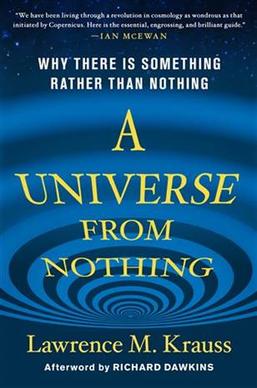 Náboženství a výchova
Lawrence Krauss v rozhovoru pro Lidové noviny: „Většina lidí nepřemýšlí o bohu o nic víc než o evoluci. Je to prostě něco, co dostali jako součást výchovy. Ten skutečný problém je pro mě náboženská výchova dětí. Někteří lidé se urazí, když řeknu, že indoktrinace malých dětí náboženstvím je forma zneužívání dětí. Ale mám na mysli toto: otázky o existenci boha, o smrti a smyslu bytí se týkají velice subtilních složitých témat a děti prostě nejsou schopny si je vnitřně osvojit v intelektuálním smyslu. Takže jim cpete do krku propagandu předtím, než se dokáží k těm věcem postavit, a když pak dospějí, mají je spíš v žaludcích než v hlavách. A to je velmi nespravedlivé! Otázky o existenci boha nebo smyslu všehomíra nedokáže žádné dítě posoudit a je nefér, že jsou pak coby dospělí už takto indoktrinovaní, že o těch věcech mluví s naprostou sebejistotou, ačkoli o nich přece ve skutečnosti nikdo nic neví.“
V jakém světě žijeme? Krauss versus Petříček
Úvod do (současné) filosofie: „Věda přes své nesporné a úžasné úspěchy vlastně mlčí tam, kde běží o poslední, existenciální pravdy. K otázce smyslu lidské existence, k problému životní hodnoty nemá věda, jejímž modelem je především matematicky formulovaná přírodověda, co říci. Vývoj vědy v novověku nadto způsobil zvláštní rozdvojení našeho světa: na jedné straně je svět, v němž každodenně žijeme, svět, kterému rozumíme, aniž o to musíme jakkoli usilovat, tedy svět, v němž se dokážeme pohybovat, jednat a tvořit, a na druhé straně je svět vědy, tedy především svět matematicky formulovaných entit a matematicky vyjádřených vztahů mezi nimi. Důležité je, že mezi oběma světy neexistuje žádný plynulý přechod a že následkem toho žijeme jako by ve dvojím světě, neboť svět vědy je něco, co nevyhnutelně náš život ve světě přirozeném provází a čemu se nemůžeme vyhýbat.“
A Universe from Nothing: „Ať je to sen, nebo noční můra, svou zkušenost musíme prožívat takovou, jaká je. Žijeme ve světě, který je prostoupený skrz naskrz vědou, a ta je jak úplná, tak reálná.“
Rozhovor Lawrence – Hříbek
Při nedávném průzkumu v Anglii se dokonce ukázalo, že přes padesát procent lidí, kteří zaškrtli, že jsou křesťané, po dalším dotazování vyslovili nesouhlas se všemi tradičními body křesťanského učení. A i když se jich pak zeptali, proč se tedy identifikovali jako křesťané, odpověděli: No, považuji se za slušného člověka. Náboženství si přivlastnilo morálku a prostřednictvím pojmu pekla přesvědčilo mnoho lidí, že pokud nebudou nějak respektovat ideu Boha, pak nejenže jsou špatní lidé, ale věří-li v cosi jako posmrtný život, pak by si toho Boha opravdu měli vážit, protože jinak to pro ně dopadne věru zle. Považuji za fascinující, že pro spoustu lidí náboženství opravdu spočívá v tom, aby o sobě mohli říci: Chci být dobrý, slušný člověk. Ale vážně mě uráží, že morálka organizovaného náboženství, jak se jeví ve světle Písma, je ve skutečnosti odporná a obscénní.
Daniel Dennett
Významný současný filosof. Nový atheismus považuje za své hobby. Jeho hlavním oborem je filosofie mysli a kognitivní věda. Dennettova nejslavnější kniha je Consciousness Explained z roku 1991. Předkládá zde tezi, že neexistuje žádné jedno jednotné vědomí, ale soubor událostí v mozku, které stojí na počátku schopnosti užívat slovo já a zpětně si myslet, že existuje jeden jednotný proud vědomí. Takové vědomí je užitečná iluze.
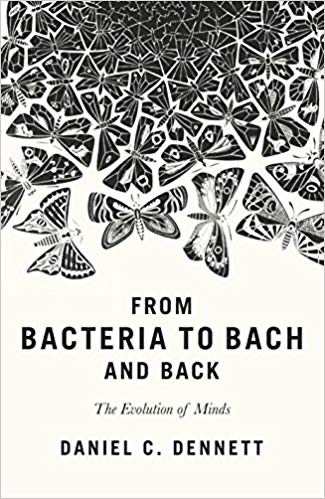 Dennett a evoluce